LESSON 	 		  	    
               FROM
     An Amazing Man
Biblical Stewardship
Stewardship is the lifestyle of one who has a living relationship with Jesus Christ, accepts His lordship, walking in partnership with God and acting as His agent to manage His affairs on earth.
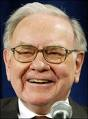 Warren Buffet
The life of an Amazing Man
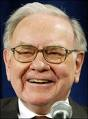 The world’s second richest man who has donated $31 billion to charity. 
Following are some very interesting aspects of his life:
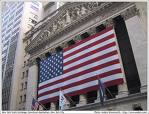 He bought his first share at age 11 and he now regrets that he started too late!  
	 Things were very cheap that time… 		Encourage your children to invest.
He bought a small farm at age 14 with savings from delivering newspapers.  
	One can buy many things with few savings.
	Encourage your children to start some kind of business.
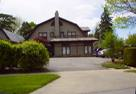 He still lives in the same small 3-bedroom house in mid-town Omaha , that he bought after he got married 50 years ago. He says that he has everything he needs in that house. His house does not have a wall or a fence.
	Don't buy more than you "really need" and encourage your children to do and think the same.
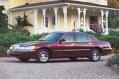 He drives his own car everywhere and does not have a driver or security people around him. (You are what you are…)
He never travels by private jet, although he owns the world's largest private jet company.
	Always think how you can accomplish things economically.
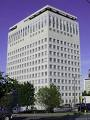 His company, Berkshire Hathaway, owns 63 companies. He writes only one letter each year to the CEOs of these companies, giving them goals for the year. He never holds meetings or calls them on a regular basis. 
		Assign the right people to the right jobs.
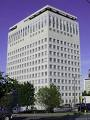 He has given his CEO's only two rules:
Rule number 1: do not lose any of your share holder's money. 
Rule number 2: Do not forget rule number 1. 
 Set goals and make sure people focus on them.
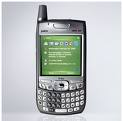 He does not socialize with the high society crowd. His past time after he gets home is to make himself some pop corn and watch Television.
	Don't try to show off, just be yourself and do what you enjoy doing
Warren Buffet does not carry a cell phone, nor has a computer on  his desk.
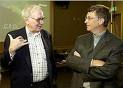 Bill Gates, the world's richest man met him for the first time only 5 years ago. Bill Gates did not think he had anything in common with Warren Buffet. So he had scheduled his meeting only for half hour. But when Gates met him, the meeting lasted for ten hours and Bill Gates became a devotee of Warren Buffet.
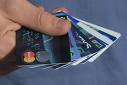 Warren Buffet’s advice to young people: 
"Stay away from credit cards & bank loans and invest in yourself and remember:
Money doesn't create man but it is the man who created money. 
Live your life as simply as possible. 
Don't do what others say - listen to them, but do what you feel good doing.
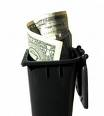 4. Don't follow brand names; just wear those things in which you feel  comfortable. 
5. Don't waste your money on unnecessary things; rather just spend on those things you really need. 
6. After all, it's your life so why allow others to rule your  life?"
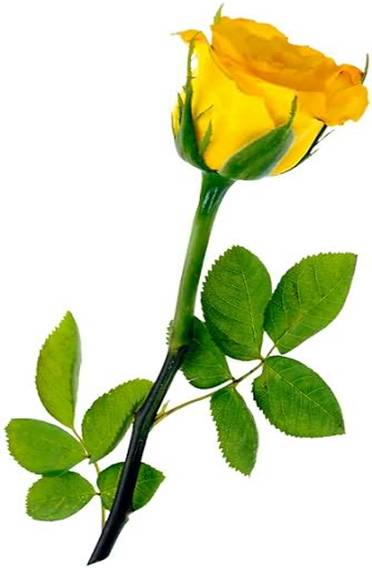 "The HAPPIEST people DO NOT necessarily have the ‘BEST’ THINGS. 
They simply APPRECIATE the things they have”
Let us choose a simpler and smarter way to live…